To Tweet or Not to TweetEek Is that the time?
Overcoming Social Media Procrastination
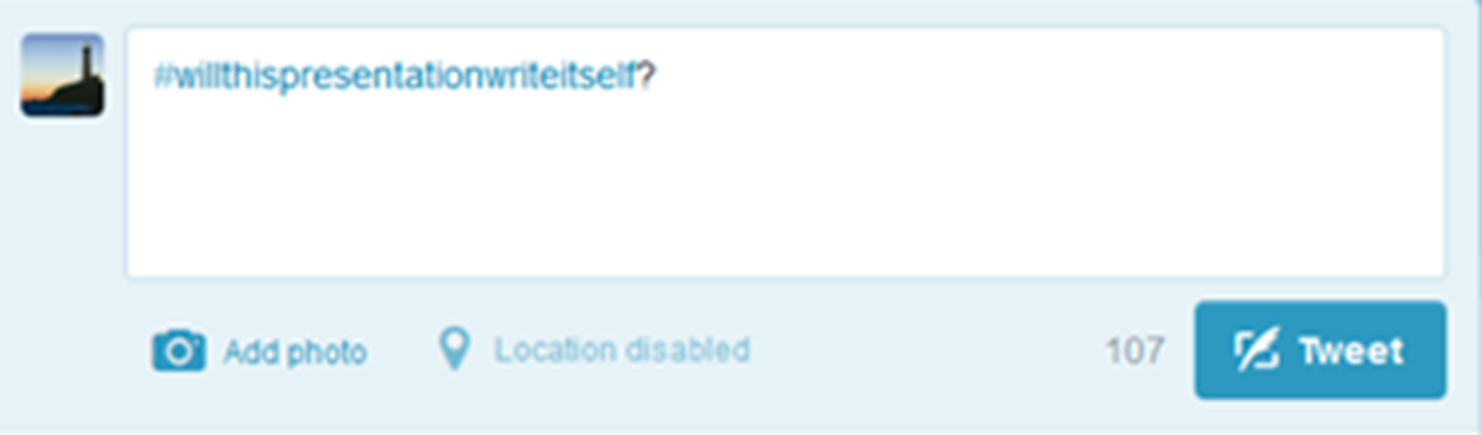 Aim of Session
Understand procrastination
The challenge of social media
Strategies to overcome procrastination
Goal setting
[Speaker Notes: I am here to study!
Why do I need to think about wellbeing?]
Social Media is everywhere!
What is Procrastination?
“The action of delaying or delaying something”
OED

Procrastination is caused by the inner conflict between the want (Or need) to do something and the corresponding resistance to doing it.
Leads to stress
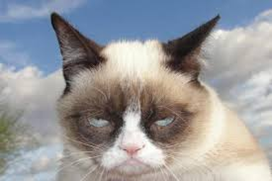 Stress Performance bell-curve
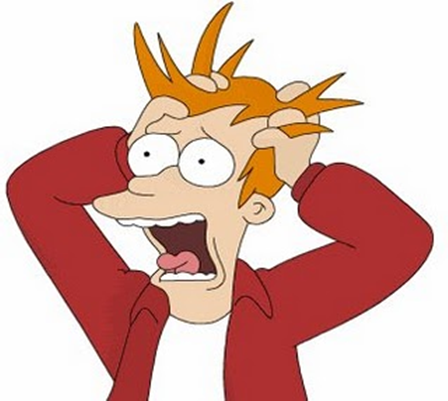 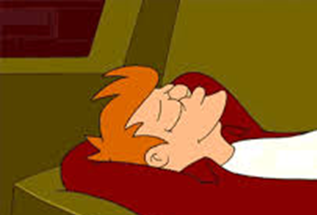 [Speaker Notes: Stress leads to inaction
Thoseof you with the rule I work well with a deadline : is that helpful / true]
Evidence about feeling happy
Increase creativity
Global visual processing “see the bigger picture” (Fredrickson 2001)
Cognitive flexibility (Able to shift attention)
Better physical and mental health
Increases sense of affiliation (Islen 2000)
Focus on rewards (Tamer and Robinson 2007)
Activity: Why do we Procrastinate
In small groups/partners discuss 
The reason you are attending the workshop
What your experience of procrastination is
Reasons behind your procrastination
Why we Procrastinate
Perfectionism
Confusion
Interest in completing task
Task difficulty
Difficulty concentrating
Fear of losing autonomy
Impulsiveness
Why we Procrastinate
Fear of being alone or disconnected
Prioritisation skills
Negative self belief, 
To avoid something unpleasant, task or emotion such as shame or guilt
Stress
Habit and routine
Why we Procrastinate
Temporal Motivation Theory: Steel & Konig (2007)
[Speaker Notes: Expectancy of success and value of goal achievement
Diveded by time 
self-efficacy, need for achievement, proneness to boredom, distractibility, impulsiveness, self-control and organization.

we are more likely to do things at which we expect to succeed (E) and we value (V), and 
2. we typically discount future rewards in favor of immediate rewards (D) which is moderated by our tolerance for or sensitivity to delay (Γ).]
Challenges of Social Media
Integrated social media learning: forums, blogs, emails etc
24 hour response expectation
Accessibility
Fear of missing out
Balancing multiple demands
Information overload – work, rest, news and play
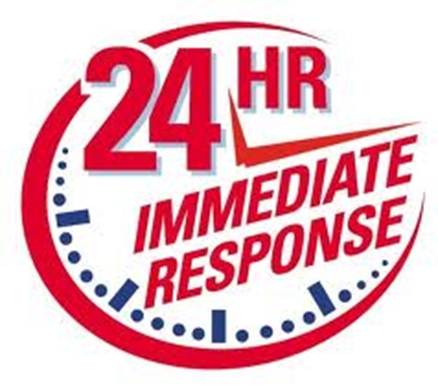 [Speaker Notes: Domizi (2013) utilised Twitter in a graduate seminar requiring students to post weekly tweets to extend classroom discussions. Students reportedly used Twitter to connect with content and other students. Additionally, students found it "to be useful professionally and personally]
Habit!
How much time is spent 
Baylor university 2014 study suggested female students spent 10 hours on their phones and men spent 8 hours!

Cowen and Company social user survey found 18-29 year olds each day spent:
51 min on facebook, 
50.9 min on Tumblr 
23.5 min on twitter
Guilt
“A feeling of having committed wrong or failed in an obligation”
Oxford English Dictionary

Liked with Shame / anxiety
Can be useful to help problem solve and resolve 
Can be unhelpful
Activity:
In your groups discuss the scenario.
Can you relate to it?
Is this person procrastinating?
If this was your friend what advice would you give?
Create something 

Tangible achievements=
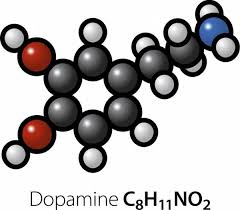 [Speaker Notes: Dopamine functions as a neurotransmitter—a chemical released by neurons (nerve cells) to send signals to other nerve cells. The brain includes several distinct dopamine pathways, one of which plays a major role in reward-motivated behavior. Most types of reward increase the level of dopamine in the brain
Dopamine not only give the reward resonse but plays a part in regulating movement and the control of attention]
Use the temporal motivation theory
Reduce the instant gratification  by looking at how big your goals are!
Making changes
Recognise and Monitor
What timeframe will you monitor for.
How will you monitor?


An app such as Rescue time?
Make a note each time you go on social media
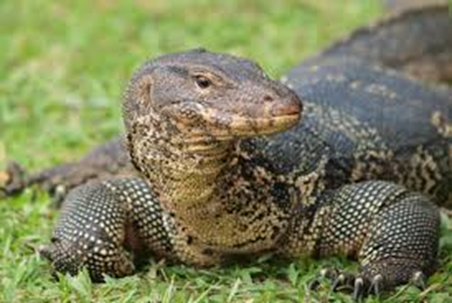 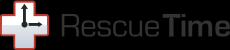 Look at what you have monitored
Be honest – Is this a problem? Do you want to change?
What are the benefits of changing?
What will change look like?
Commit to a Goal
One goal at a time
Break the goal into small manageable chunks.
Be clear about what you want to achieve.
Get a second opinion about it being realistic.
Give yourself a timescale
It’s ok to have an off day
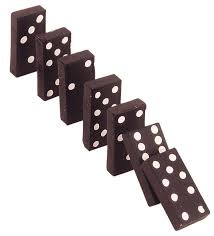 Top Tips
Buy an alarm clock – does your phone really need to be the first thing you see in the morning?
Self edit: What are you posting? Why? What click bait do you end up distracted by?
Overcoming Procrastination
Habits form through ‘context-dependent repetition’ 
Choose a strategy and repeat.
If it doesn’t work on day 1,2, 6 or 48 that’s ok!
An expectation that there is a perfect solution can be a barrier to starting, just try something out it doesn’t need to be perfect
Remove the distractions. 
Leave the phone at home/ turn the PC off and handwrite!
Apps
Self control/ productivity owl
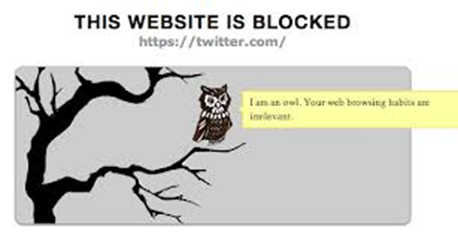 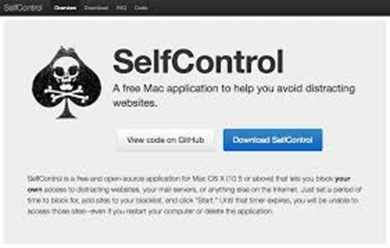 [Speaker Notes: Those with willpower are shown to control their environment so that there is less temptation in their way]
Designate clear break times or time to be on social media
Set boundaries with others 
Have reminders in your environment as to what you want to achieve.
Change mindset: Rather than thinking about what you “should stop doing” action something you would like to start.
Is the task you are avoiding really that bad?
Try it to see if your anticipation is matched to reality
If it is overwhelming seek support!
Be compassionate to yourself – an off day is allowed
Give yourself regular breaks but trust yourself to be strict enough with yourself to return to work
If its hard starting a task then do half an action towards the goal or “just 1 minute”
Specific and achievable
Write lit review by next Tuesday:
1) Search Athens for articles using key word
2) Make list of articles
3)Read abstract of one article and make a record of one learning point
4)Choose 4 more articles to prioritise reading
5) Repeat step 3
6) Cluster ideas….
[Speaker Notes: Example of activity breakdown]
Top tips
TO DO NOW
TO DO LATER
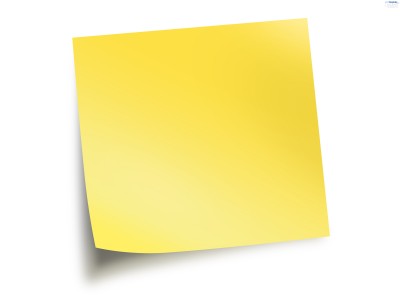 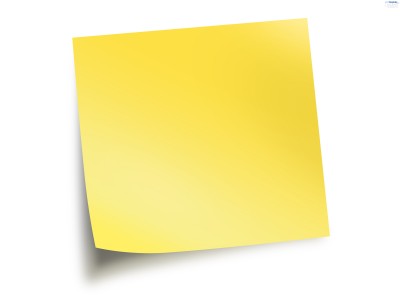 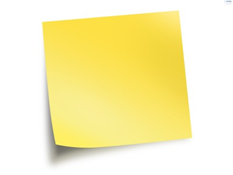 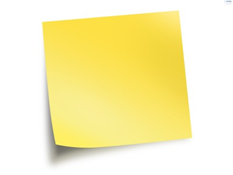 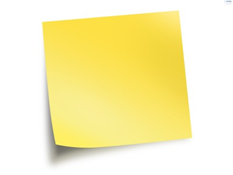 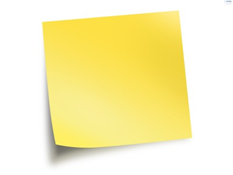 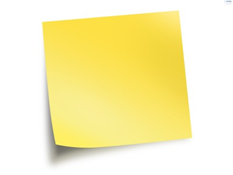 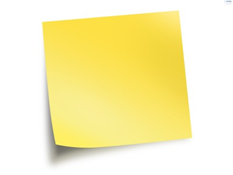 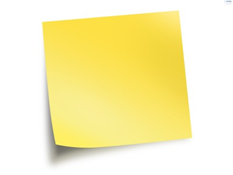 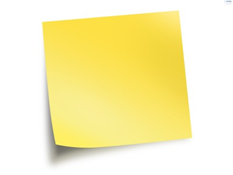 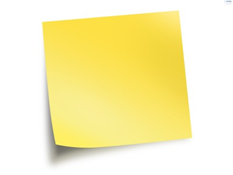 [Speaker Notes: Decision points.
Research re bag of popcorn we are not good at knowing when to end a task or move on unless there is a decision point. Create decision points by breaking tasks down into small chunke
Be mindful about what you are doing right now. Car park everything else for laters or make an active decision to switch to a task of higher priority.]
We all need social contact, leisure time, movement away from a desk and good food. Ensure that during your studies you allow times to prioritise these things.
One hour of a meaningful break is better then 2 hours staring at books and not being productive. But be clear with yourself about what is leisure and what is procrastination
With a partner discuss
How do you schedule your day?
How do you monitor what needs doing?
How do you give yourself credit for what you have achieved?

 Does this need tweaking?
Now discuss
What are you going to do differently today?
Try writing a smart goal, swap it with someone to see if they think it is achievable
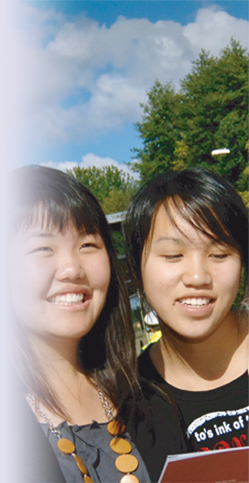 Student Support
www.warwick.ac.uk/studentsupport
[Speaker Notes: Professionals offering wide range of services- each service is in communication with the others where relevant to ensure a comprehensive support package for students.  Warwick offers a supportive environment, recognising that they are all adults, who need to take responsibility for their own actions, and should they need support, will need to engage with us, and poss. other statutory support services (acknowledging the limits of what can be expected of an educational establishment).  
If they do so, then we will offer the support we can.]
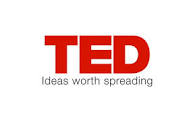 Ted Talks worth watching
Tim Urban Inside the mind of a master procrastinator
Adam Grant :Surprising habits of original thinkers
Nigel Marsh: How to make work life balance work
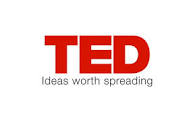 Ted Talks worth watching
Martin Antony: When perfect isn’t good enough
Shawn Anchor: The happy secret to better work
Andy Puddicombe: All it takes is 10 mindful minutes
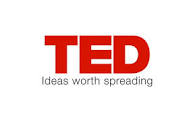 Websites:
Action for happiness
Wellbeing 5
Centre for greater good
CCI
NTW